Стол, табуретка, шкаф, комод.
Стакан, банка, графин, тарелка.
Ложки, чайник, нож, кастрюля.
,,,,
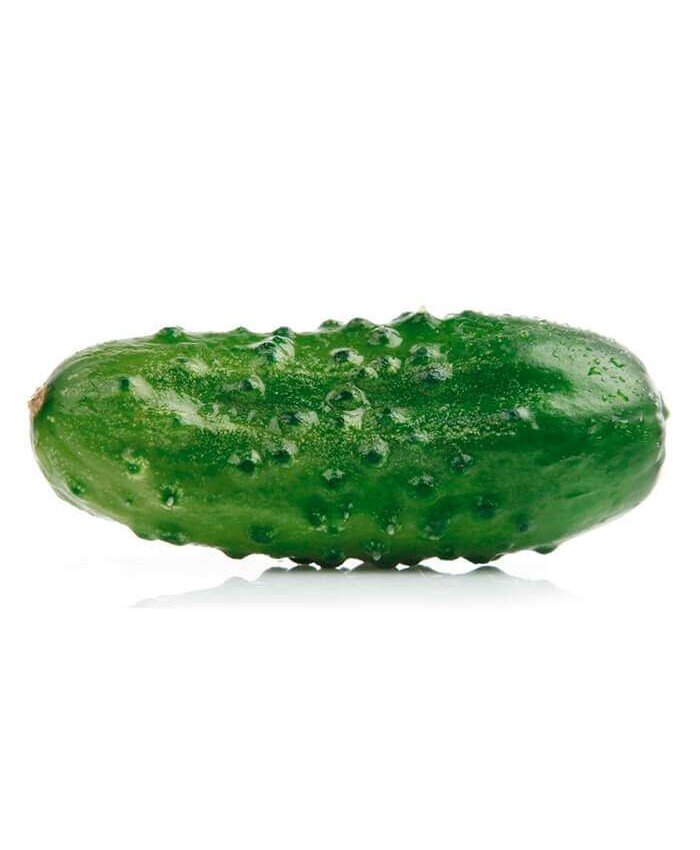 ,,,,,
ТЕЛО
В толковом словаре С.И. Ожегова
Тело – организм человека или животного 
в его внешних и физических формах
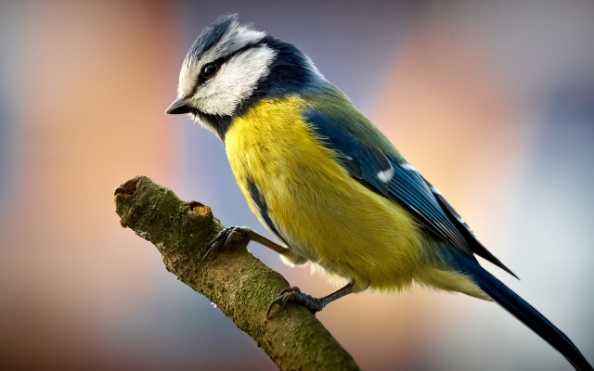 Телами называют все предметы, окружающие нас.
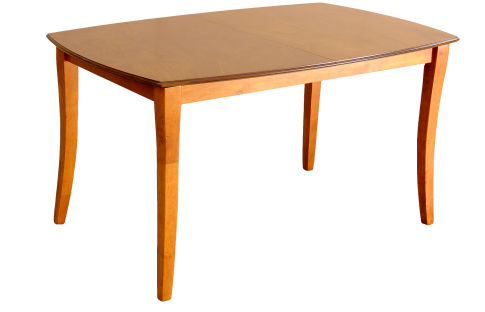 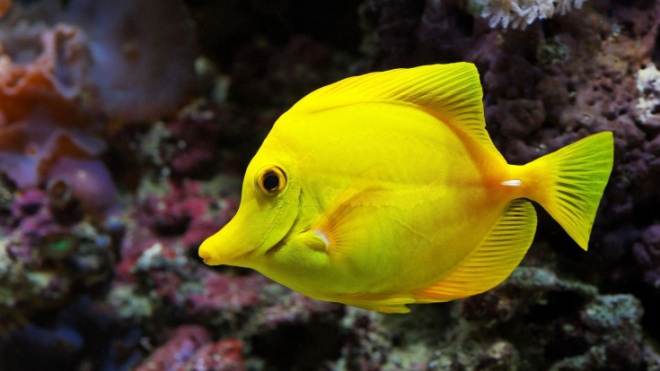 ТЕЛА
Природные объекты
(тела природы)
Искусственные  тела
Живые
Неживые
Сделанные руками человека
Назовите природные объекты 
и искусственные тела.
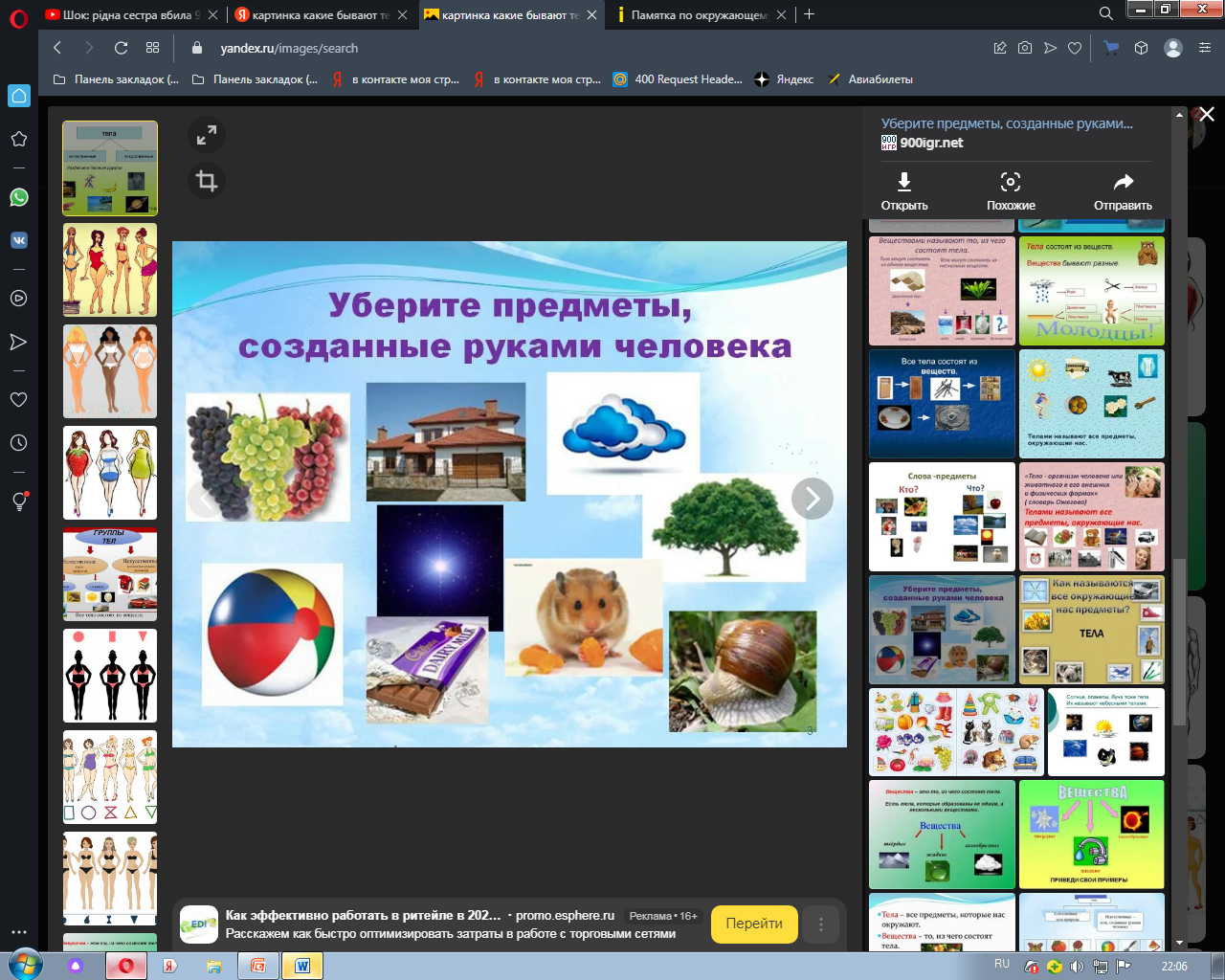 Тела могут быть
Газы
Твёрдые тела
Жидкие тела
Признаки тел:
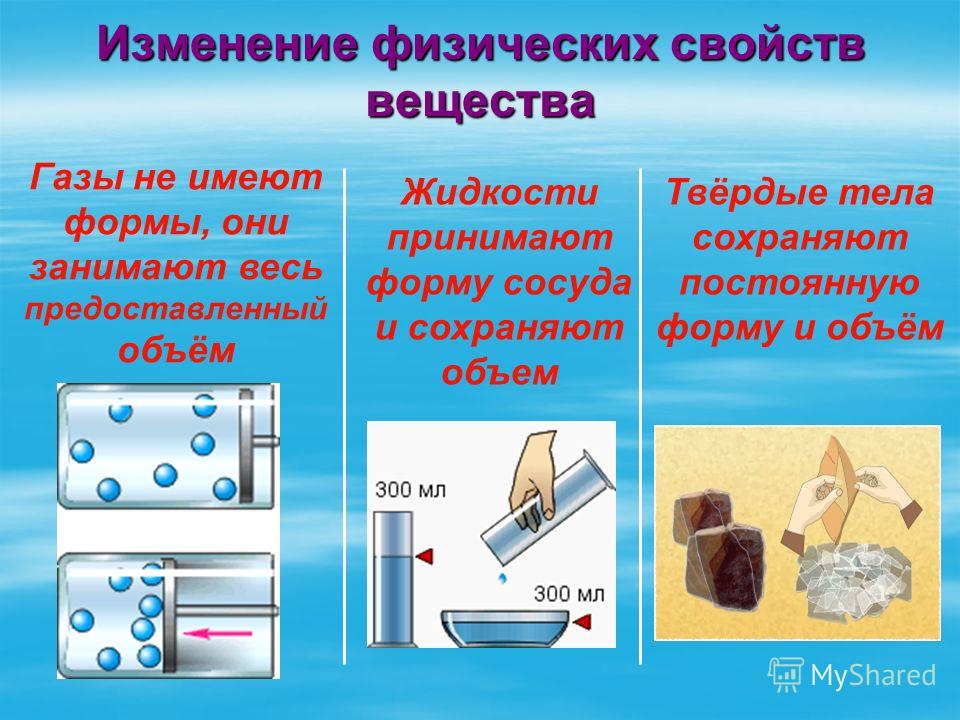 Вещества – это то, из чего состоят 
все природные объекты (тела) и созданные человеком предметы.
Вещество- дерево из которого состоит стол
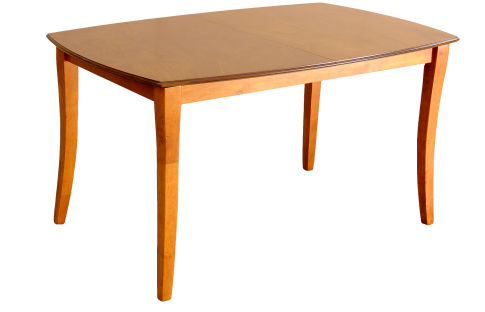 Тело - стол
Вещества состоят
из мельчайших частиц
Частица-это то, из чего состоит  вещество.
Рассмотреть частицы
можно только
под микроскопом.
МИКРОСКОП – это
прибор для получения
увеличенных изображений
объектов, невидимых глазу.
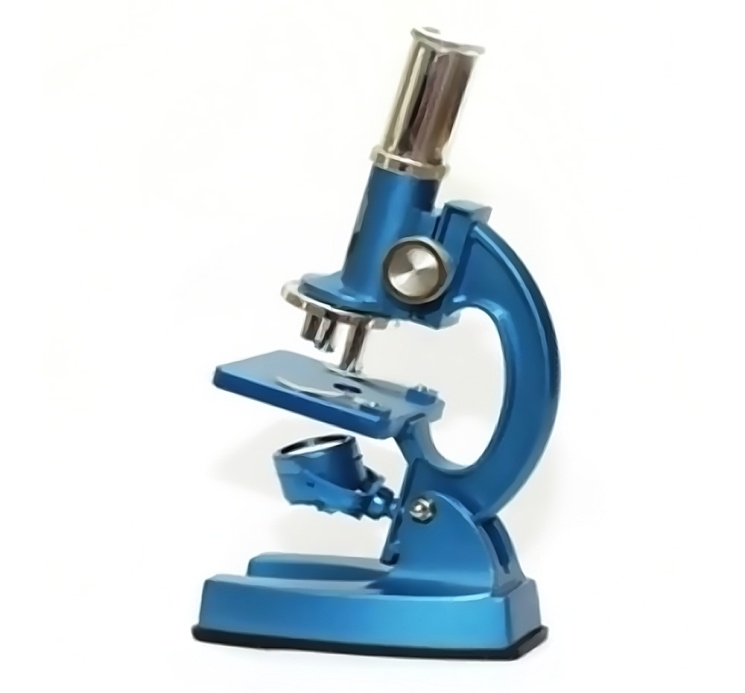